NEW ZEALAND (AOTEAROA)길고 하얀 구름의 나라
뉴질랜드영성 순례 트래킹
날짜 : 2023. 10. 29 ~ 11. 7. (9박10일)…
대상 : 하나님 나라 백성…
금액 : 385만원…
장소 : 베이 오브 아일랜드 / 오클랜드 / 로토루아 / 타우포…
영성 트래킹의 목적
영성 순례 트래킹 프로그램 안에서 
    하나님께서 창조하시고 이끌어 가시는 
    원대한 세계를 경험하게 하고 
    그 속에서 영성적 성령체험을 통해 
    삶이 변화되고 선교적 참여와 헌신을 이끌어 내어 
    적극적으로 세상을 향해 
    선한 영향력을 끼치는 일꾼으로 
    비전을 심어 주고자 한다.
영성 트래킹의 활동
아름다운 자연과 우리들의 삶 속에서 하나님의 발견
공동체 속에서 예수 그리스도의 사랑 실천
성령체험을 통한 삶의 변화(영성 훈련)
하나님의 부르심에 대한 재확인
선교 필요성에 대한 사명의식 고취
     (무너져 가는 기독교 문화의 심각성)
새로운 문화 체험(이민국가, 다민족 공동체)
선교의 새로운 네트워크 구성
베이 오브 아일랜드
150여개의 아름다운 작은 섬으로 이루어진 노스랜드 동해안에 있는 뉴질랜드 휴양지로 현지 뉴질랜드인과 유럽인들이 많이 찾는 곳이다.
역사적으로 뉴질랜드 탄생지이며 마오리와 유럽문화가 혼합된 역사적 정치 중심지로 뉴질랜드 최초 수도인 러셀이 있다.
뉴질랜드 선교 역사가 처음 시작된 곳으로 최초 선교사 정착지와 뉴질랜드 감리교 100주년 기념교회, 뉴질랜드 최초교회, 뉴질랜드 최초 성공회 교회 등이 있다.
베이 오브 아일랜드 일정
뉴질랜드의 아름다운 자연과 선교 역사 현장을 탐방하면서 그 속에서 하나님이 참여하시고 이끌어 가시는 숨결을 발견하는 시간을 가진다.
아름다운 해변과 섬, 그리고 레인보우 폭포와 카우리 숲 속을 거닐며 하나님의 아름다운 창조의 세계를 경험한다.
뉴질랜드에 선교사들이 들어와 선교를 하며 정착한 지역과 선교사들이 세운 교회 그리고 그곳에서 일생을 마치고 잠든 묘지를 바라보며 우리 선교 사명을 고취한다.
역사적 선교지와 교회에서 예배를 드리고 성찬에 참여하면서 하나님과의 교제를 나눈다.
베이 오브 아일랜드 방문지
케리케리 지역(최초 성공회 교회, 스톤하우스, KEMP HOUSE, 레인보우 폭포, 쵸콜렛 공장)
오히베이 지역(뉴질랜드 최초 선교사 정착지)
카이오 지역(감리교 선교사 선교지, 뉴질랜드 100주년 기념교회)
레셀 지역(뉴질랜드 최초 수도, 뉴질랜드 최초 교회, 문서선교센타)
파히아 지역(와이탕기 조약관)
타네마후타 지역(1000년의 카우리 나무숲) 
90마일 비치
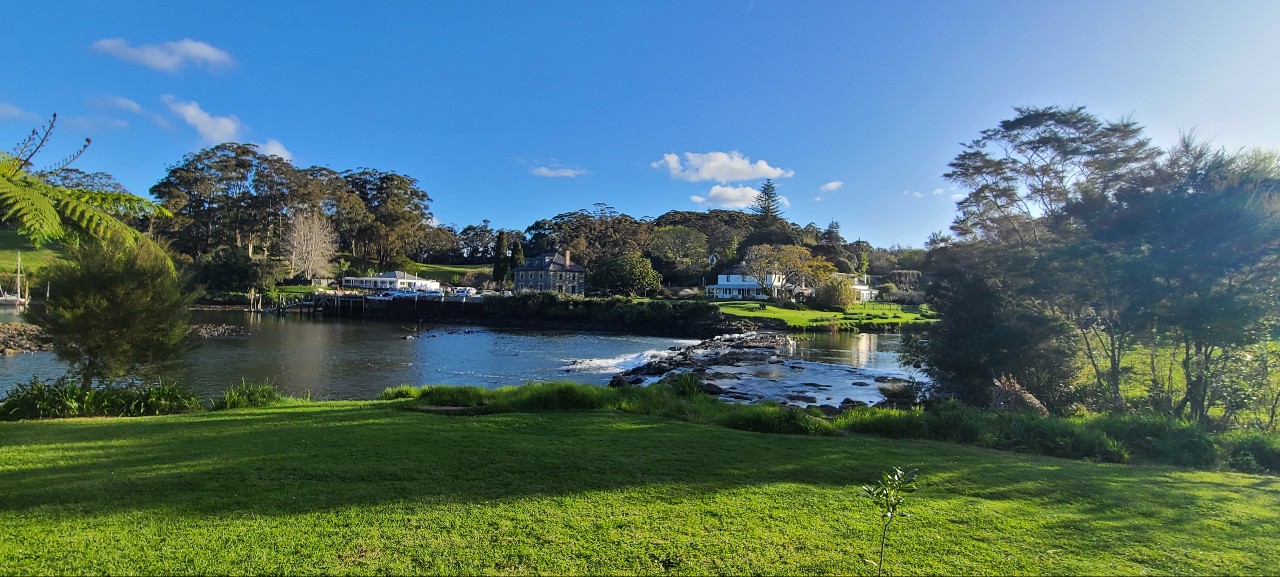 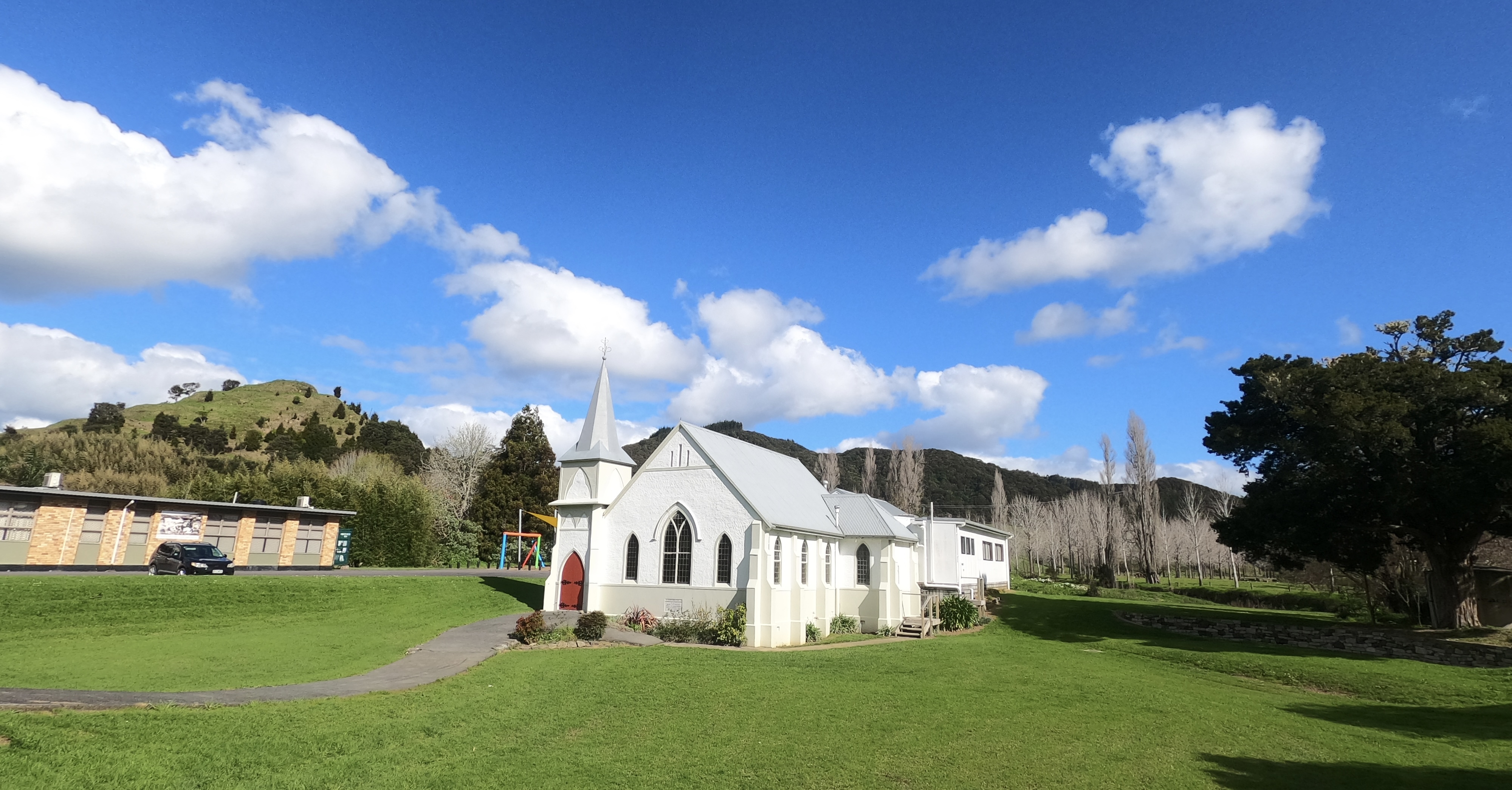 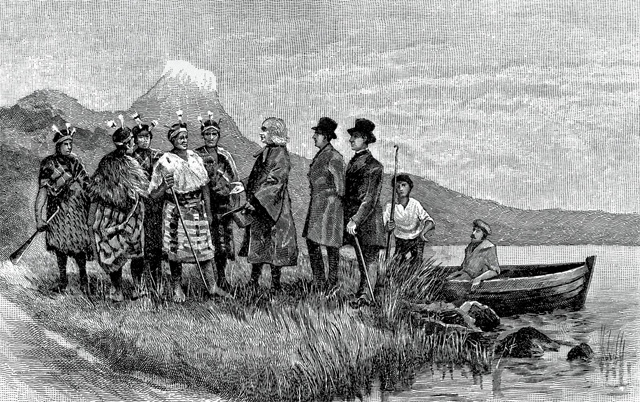 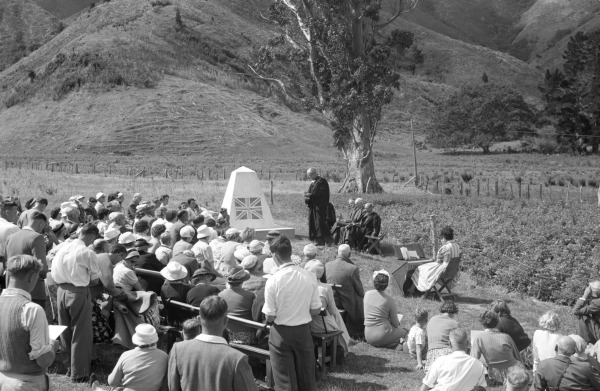 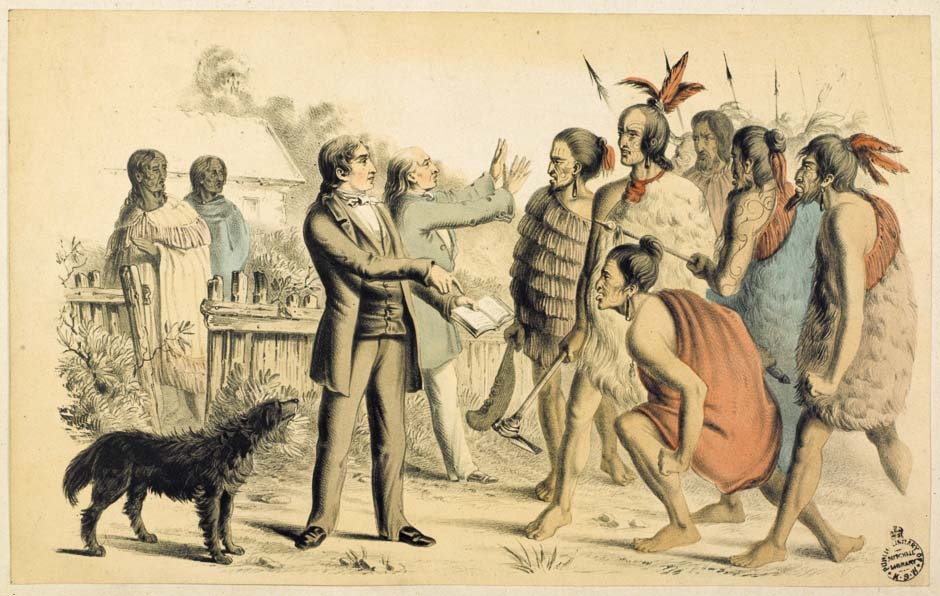 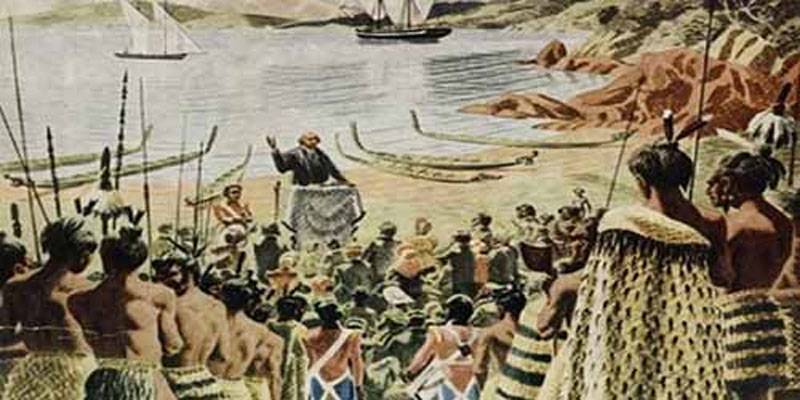 오클랜드(City of Sail)
뉴질랜드 북 섬에 위치한 항구도시로 150만 인구의 최대 
     도시이며 경제 중심지이다.
많은 나라, 민족들이 모여 사는 이민 중심 도시로 다양한 종교가(기독교, 힌두교, 불교, 이슬람교, 시크교 등) 공존하는 도시이다.
뉴질랜드 한인 3만 5000명 중 73%의 한인들이 거주하는 
     지역으로 뉴질랜드 한인감리교회인 서울연회 남태평양 
     지방회 19개 교회 중 11개 교회가 있는 곳이다.
많은 초교파 선교사들이 오클랜드를 중심으로 태평양 사역을 하고 있다.
오클랜드 일정
이민자들이 제일 많이 거주하는 오클랜드에서 다양한        인종과 종교를 경험한다.(힌두사원, 이슬람사원, 정교회 등)
오클랜드의 한인교회를 방문하여 이민 한인사역에 대한   이야기를 현지 목사를 통해 들어본다.
오클랜드를 거점으로 사역하시는 선교사를 만나서              선교사역의 다양한 경험을 들어본다.
오클랜드의 아름다운 명소를 방문하고 뉴질랜드의 삶을    체험해 본다.
대 자연속에서 하는 침례를 통해 새로운 삶을 살아기길      결심하는 시간을 가진다.
오클랜드 방문지
1857년에 오클랜드에 세운 성공회 교회
6.25 뉴질랜드 참전용사 기념비
전쟁 기념관
마운트 이든, 데본포트, 미션베이, 오클랜드 주변 해변 등
한인교회 방문
현지, 신학교 방문
현지, 선교사 선교지 방문
현지, 시장 방문
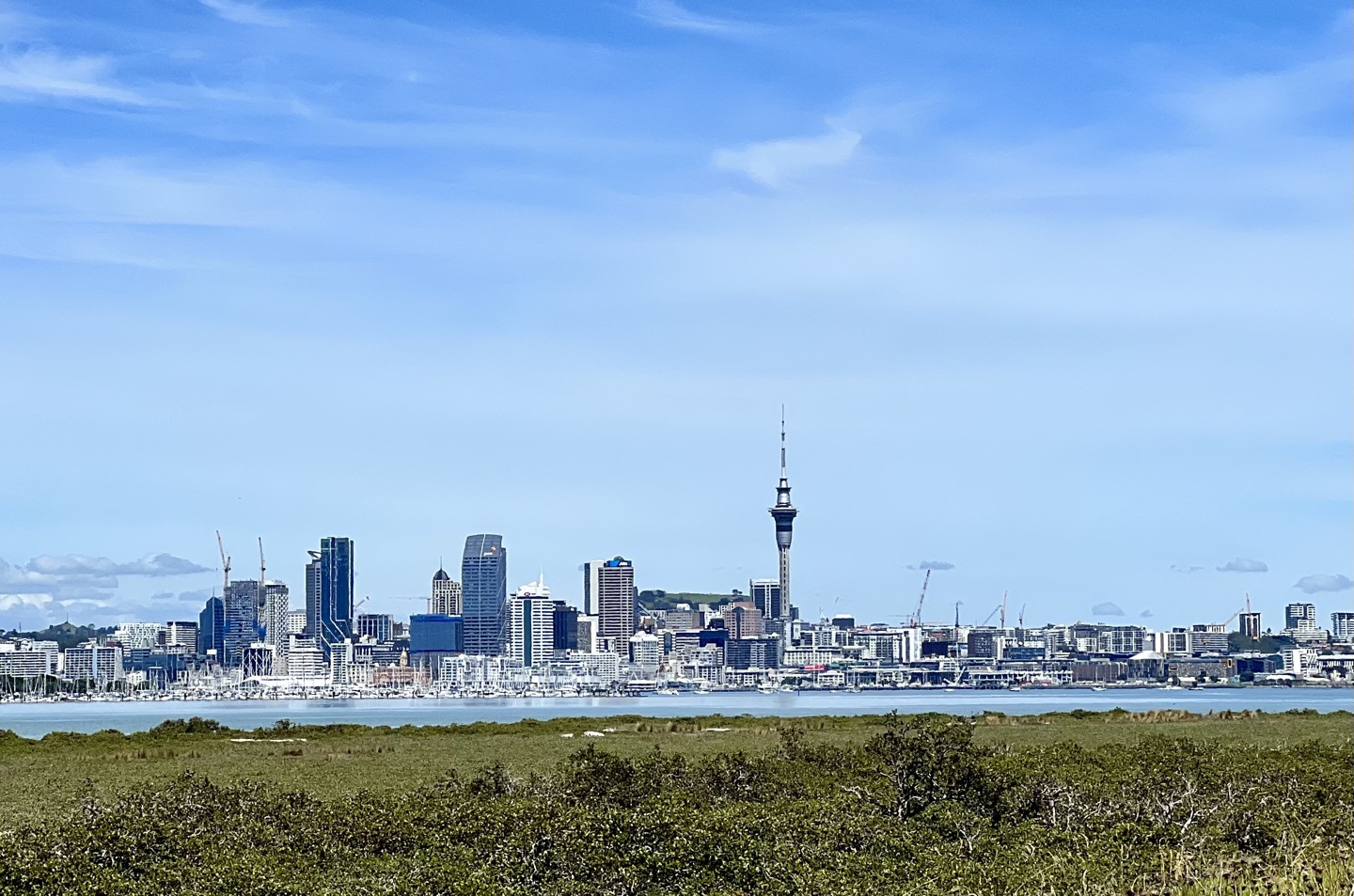 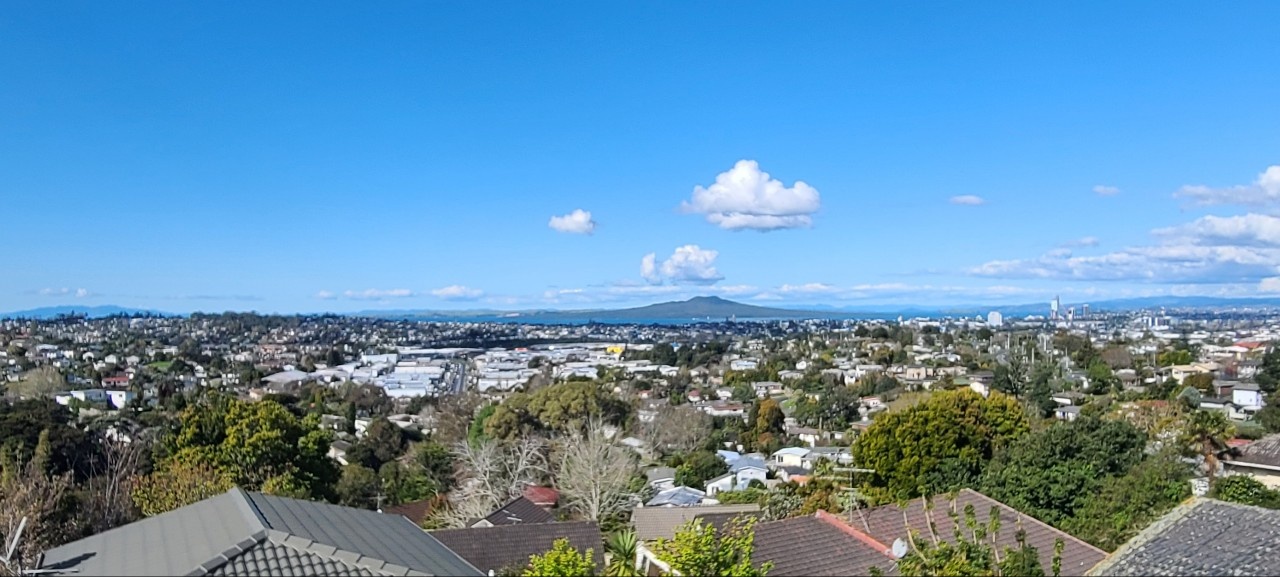 로토루아 / 타우포
화산지대로 마오리 문화 중심의 뉴질랜드 대표적인 관광지이다.
지금 현재도 화산 활동을 하고 있는 지역이며 온천과 
     간헐천이 있다.
로토루아는 뉴질랜드에서 두번째로 큰 호수로 한국 가요 “연가”의 무대인 로토루아 호수의 사랑 이야기가 담겨져  있는 지역으로 연가는 6.25때 한국 전쟁 참전 군인으로       부터 전해져 온 마오리 민요 “포카레카레와나” 이다.
타우포는 뉴질랜드에서 제일 큰 호수인 타우포 호수가 
     있는 곳이다.
로토루아 / 타우포 일정
뉴질랜드의 대표적인 마오리 문화를 체험하면서 그들의   삶과 역사를 경험해 본다.
지금도 활동하고 있는 로토루아의 화산지대를 보며             대자연의 경이로움 속에서 하나님의 살아 움직이시는        손길을 체험해 본다. 
아름다운 자연과 노천 유황 온천을 즐기며 힐링 시간을      가진다.
원시림 속에서 기도를 통한 하나님과의 교제시간과             로토루아 온천지에서 세족식 속에서 감사와 섬김의             마음을 다져본다.
로토루아 / 타우포 방문지
스카이라인 곤돌라 및 중식
로토루아 호수, 가버먼트 가든, 마오리 교회
레드우드 수목원 삼림욕
아그로돔 농장 및 팜투어
와이토모 석회 동굴(세계 8대 불가사의)
와카레와레와 마오리 민속촌 및 지열지대
폴리네시안 스파 온천욕
후카폭포, 번지점프 지대, 타우포 호수
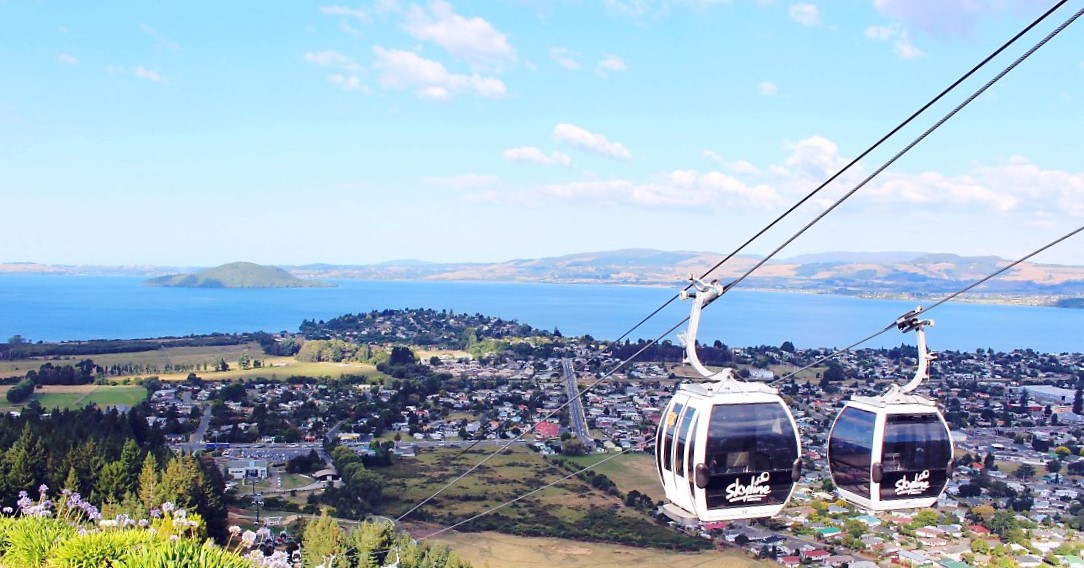 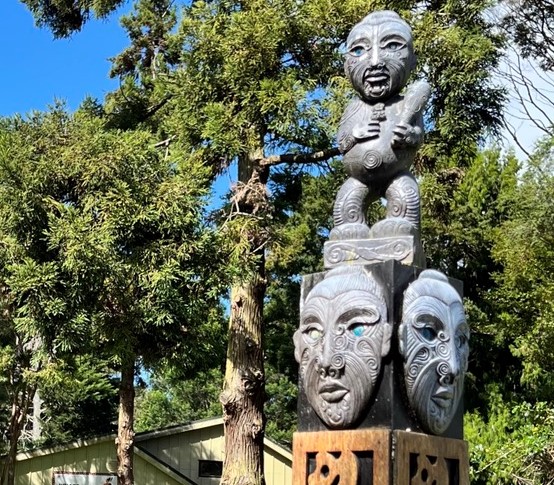 투어 일정표